ADJUDICATING IP CASES IN THE UNITED STATESHon. Edward ChenHon. Jacqueline Scott CorleyUnited States District Court for the Northern District of California (San Francisco)
Agenda
1.Introduction to United States Federal Courts
2.Trademark Law
3.Copyright Law
4. Alternative Dispute Resolution
UNITED STATES JUDGES—GENERAL JURISDICTION
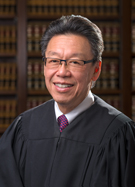 Same Judge Decides All Types of Cases—Criminal and Civil
CIVIL
*Contract
*Civil Rights
*Wage and Hour
*Discrimination
*Securities Fraud
*Antitrust
*Intellectual Property
CRIMINAL
*Drugs
*Fraud
*Guns
*Antitrust
*
TRADEMARK LAW
Generally two types: 
Blatant Copycat/Counterfeit 
and
Competitor versus Competitor
Copycat/Counterfeit
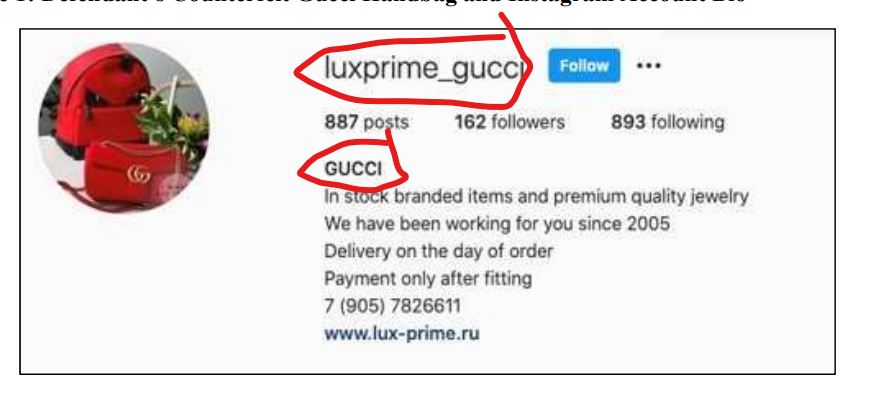 What Happens in the Usual Counterfeit Trademark Cases?
Defendant does not appear in the case 
Default entered
Judge enters a permanent injunction 
Accounts with $ frozen
Defendant will often create new website to get around the injunction
Follow up motions to modify injunction
New accounts with $ frozen
Trademark Infringement –Is There a Likelihood of Confusion?
Type of goods and services
D’s intent in selecting the mark
Likely expansion of product market
Strength of the mark
Proximity of the goods
Similarity of the marks
Actual confusion evidence
Marketing channels used
WHO DECIDES?
Judge Decides—Motion to Dismiss
		Preliminary Injunction Motion
		Summary Judgment
		Bench Trial
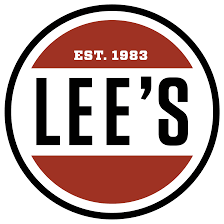 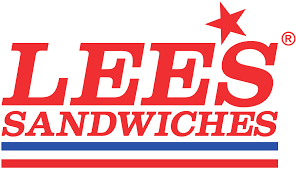 A Jury Decides—if the plaintiff seeks $ damages
Buffalo Trace Bourbon v.1000 Stories Bourbon Barrel Aged Wine
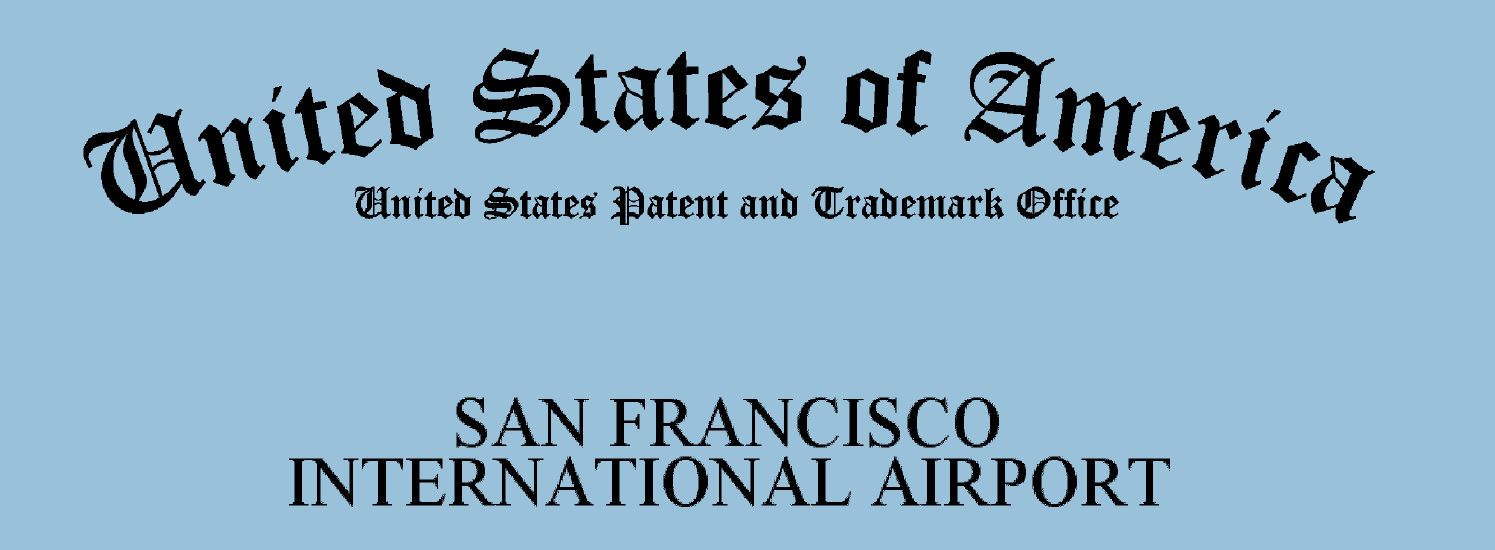 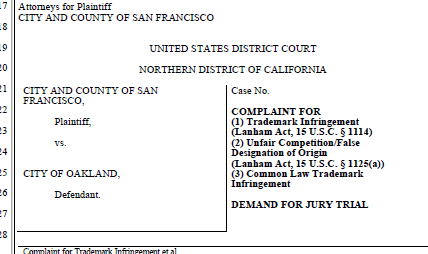 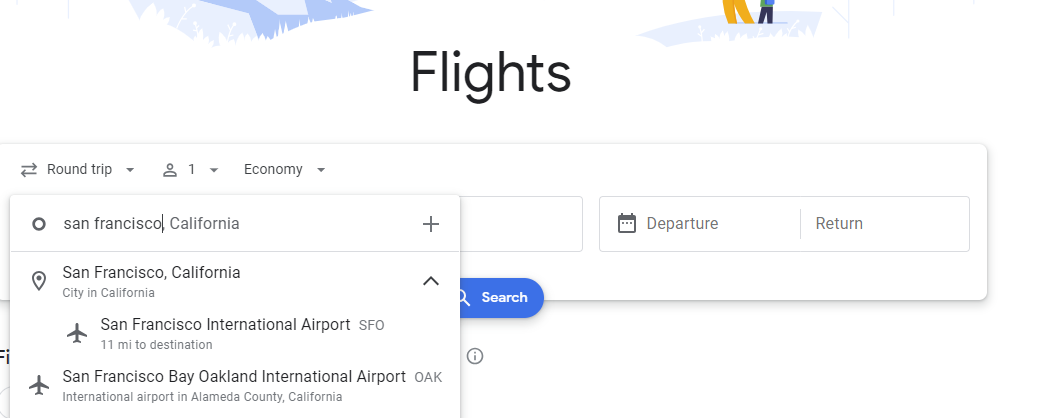 COPYRIGHTLAW
Often two types: 
Blatant Copycat/Counterfeit 
and
Competitor versus Competitor
Copycat/Counterfeit
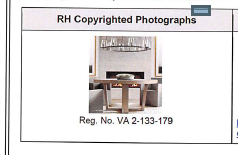 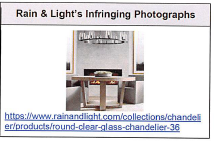 Moonbug v. Babybus
Competitor v. competitor copyright
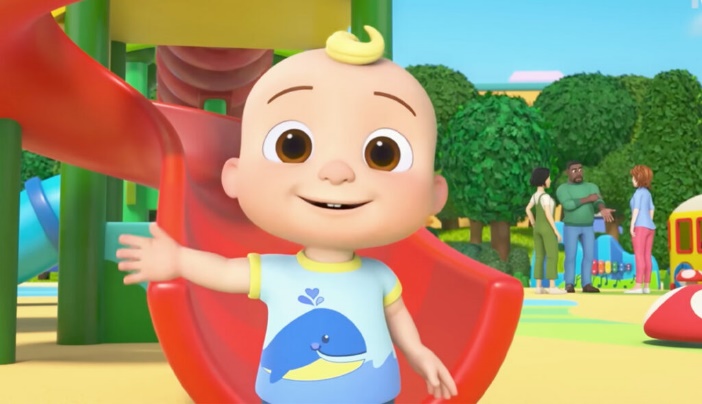 Moonbug is known for its popular children's entertainment franchise, CoComelon. CoComelon’s YouTube television series is known throughout the world.  It is the most popular children’s video on YouTube. 
The series centers around the main character, a baby boy named JJ, and his family.
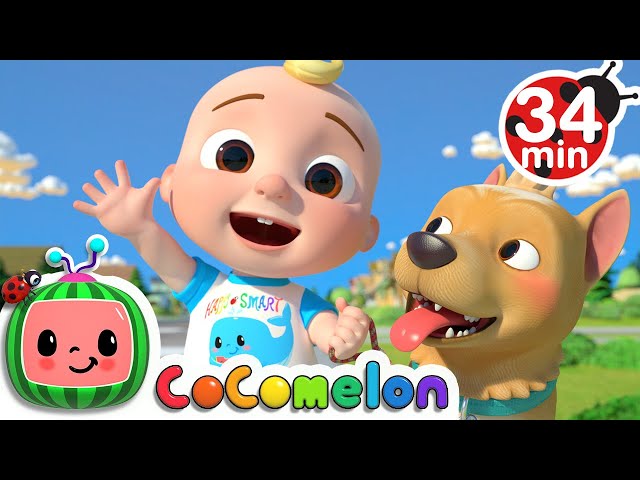 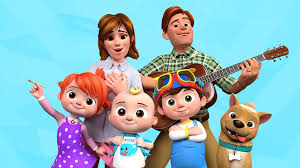 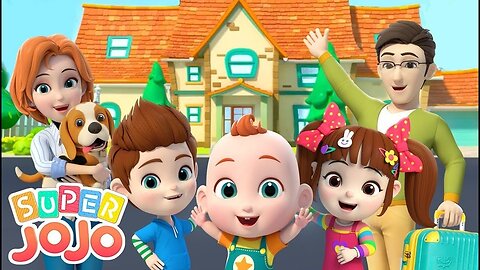 Defendant BabyBus offers a competing YouTube channel under the “Super JoJo” brand.  Their series also centers around a main character, a baby boy named JoJo, and his family.
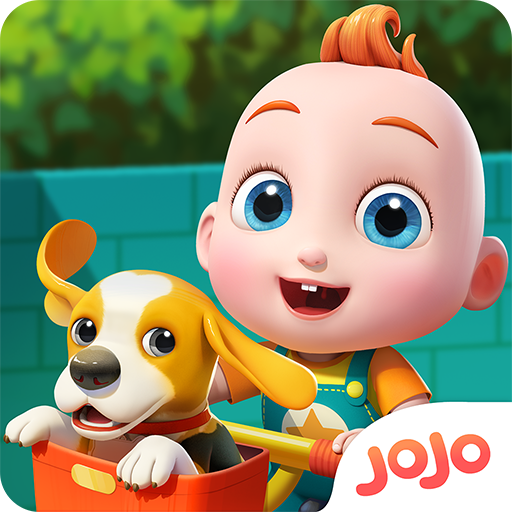 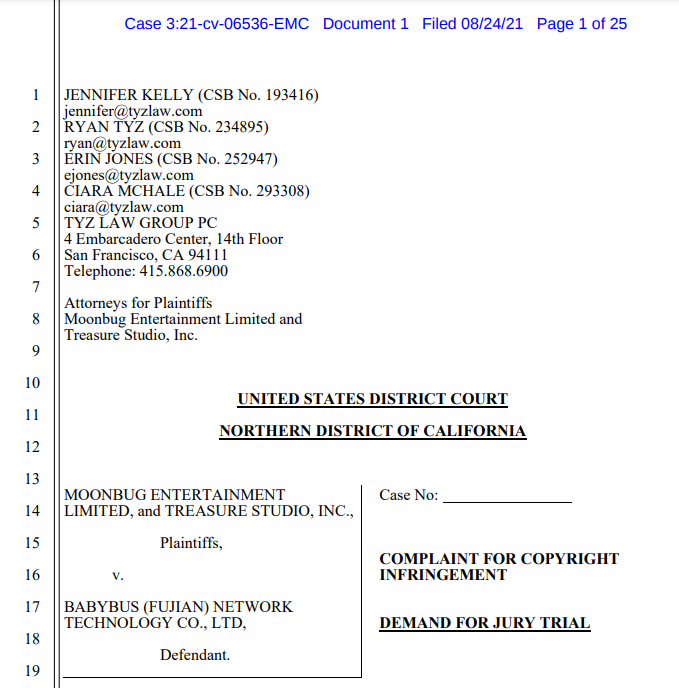 Moonbug sued Babybus for copyright infringement, accusing Babybus of copying its JJ main character and his family, and 39 CoComelon videos.
Moonbug sought an injunction against Babybus to stop the publication of the SuperJoJo series and damages.
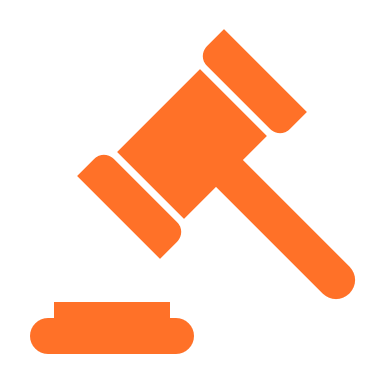 What are the main considerations in determining whether Babybus infringed Moonbug’s characters and videos?
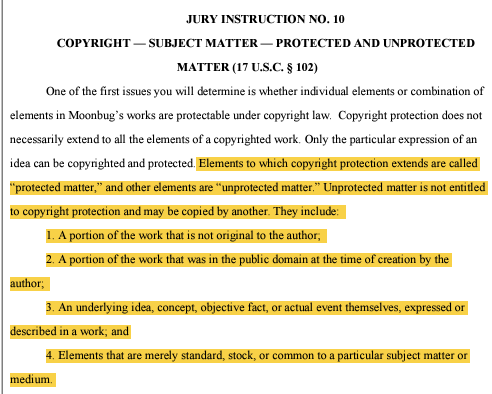 Main Considerations
What is protected?  You have to have a valid copyright to protect.
Elements which generally depict a cartoon baby character and basic educational themes may be too generic.
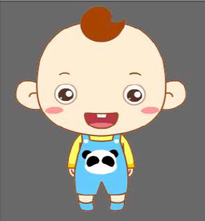 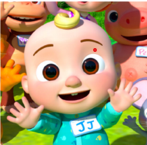 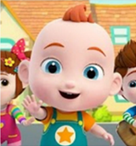 Cocomelon 
JJ
Babybus 
JoJo
Babybus DouDou
Main Considerations
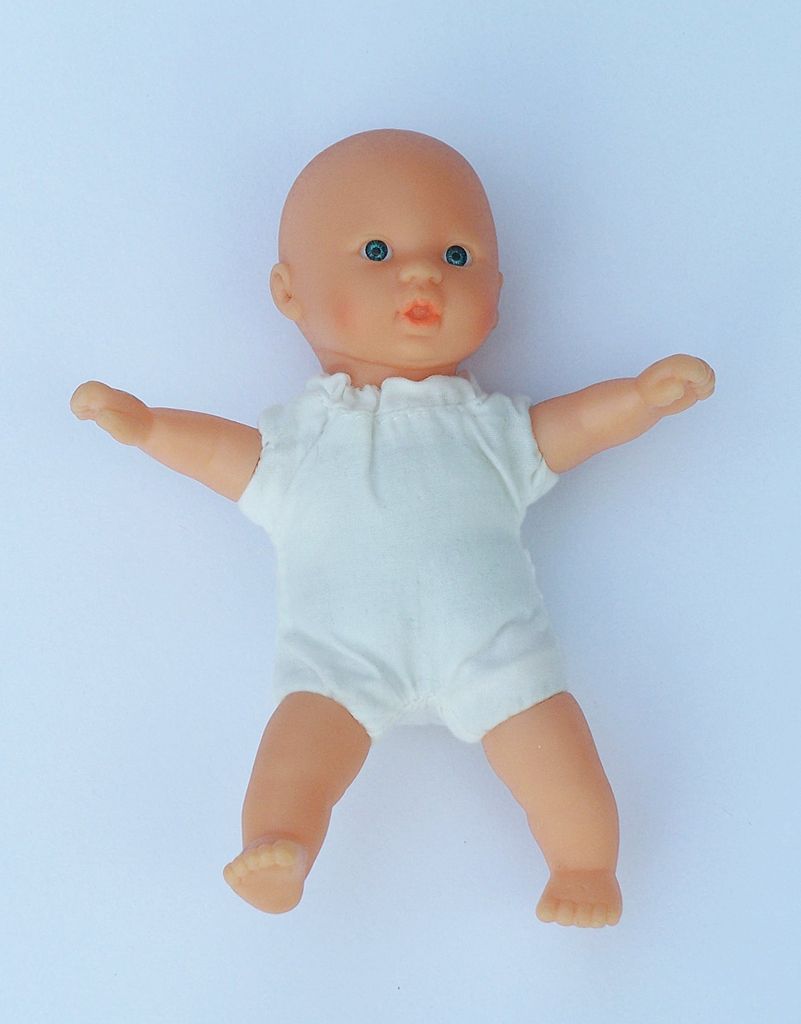 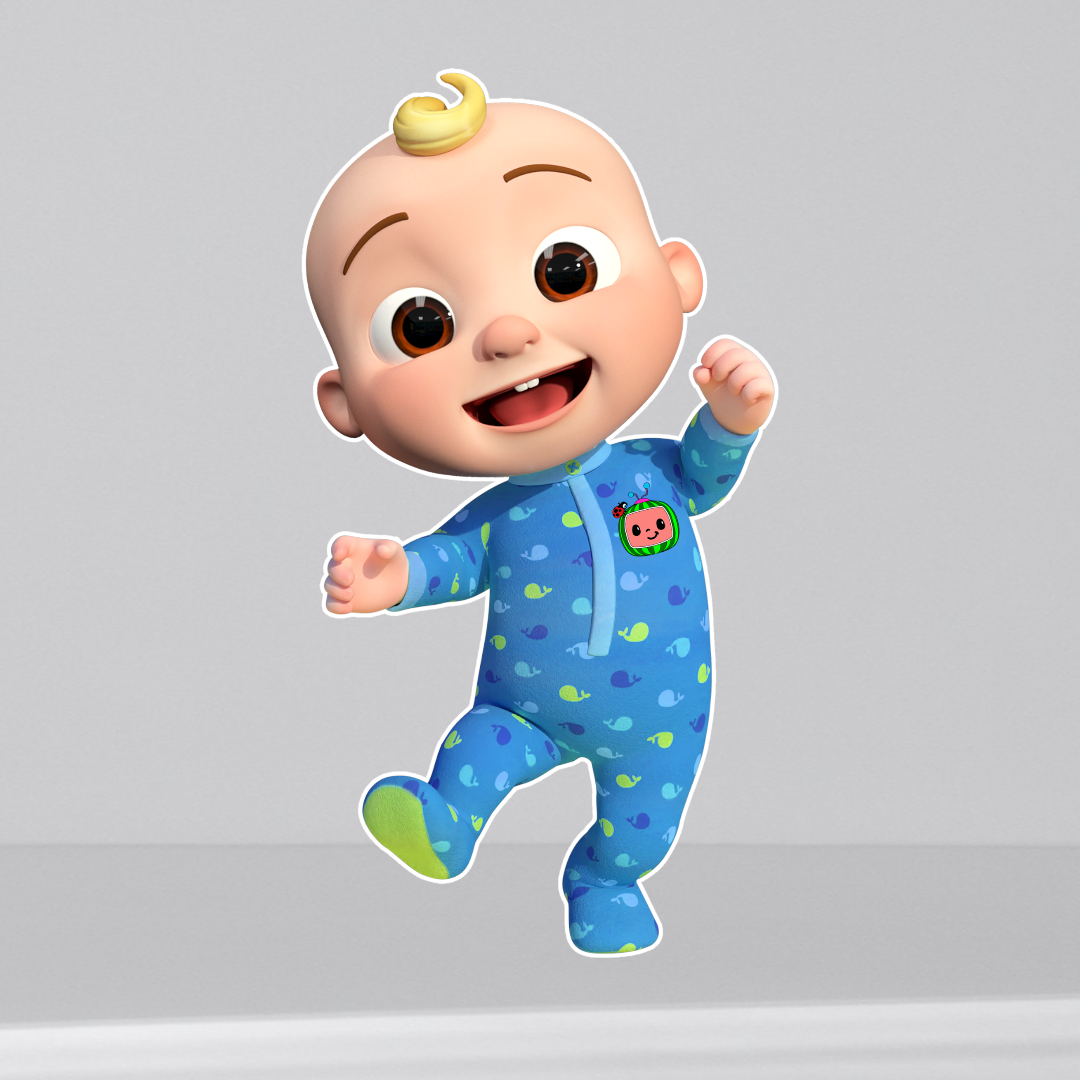 Even if many individual elements are too generic to be protected, can the combination and arrangement of those elements be protected?
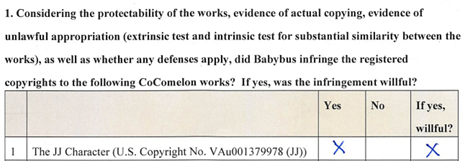 After a 10 day trial, the jury found Babybus liable for copyright infringement of the JJ character, and 36 of the 39 CoComelon works.  
The jury awarded Moonbug a total of $17,718,114.00 in actual damages and lost profits.
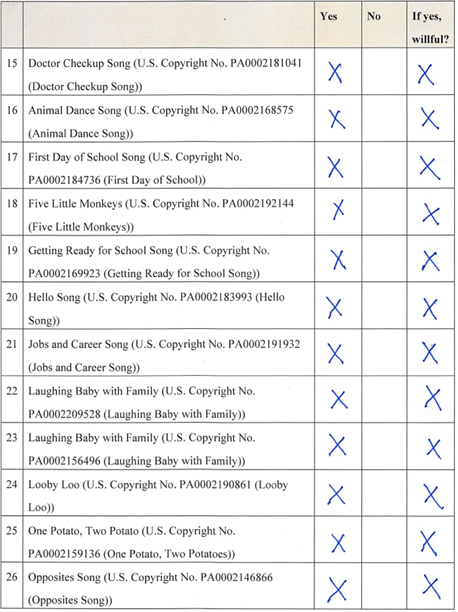 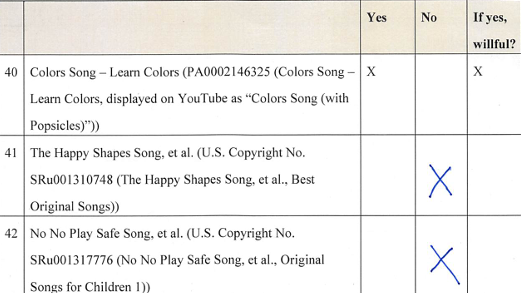 Alternative Dispute Resolution
Private mediation
Court-sponsored mediation
Magistrate Judge settlement conference
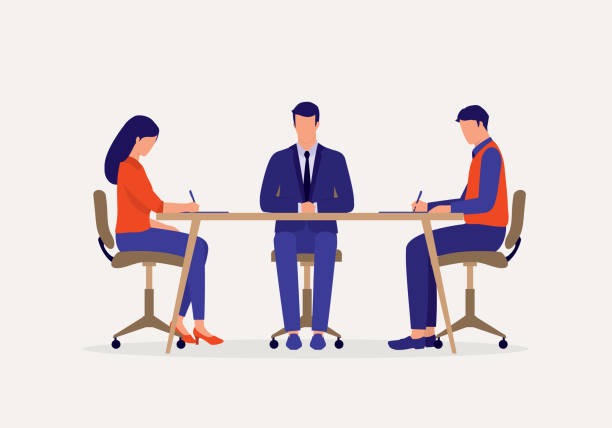